The Four Greatest Christmas Songs
?
?
1
2
Excelsis
The FOUR greatest Christmas songs of all time?
Introduction
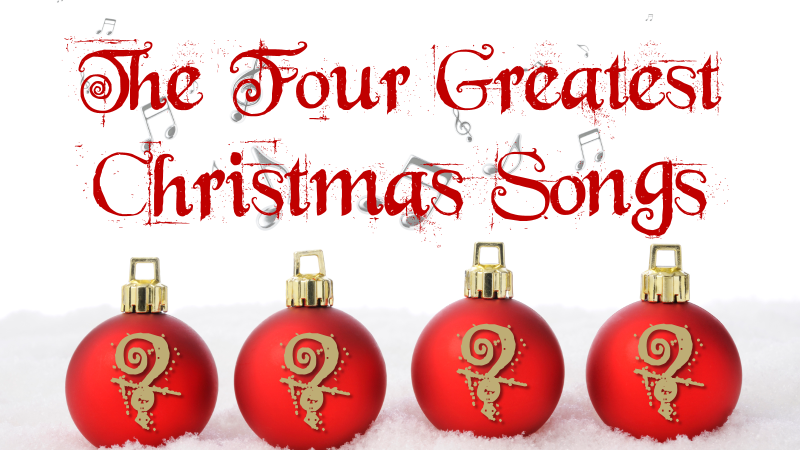 So far we have discovered the songs by a Levitical priest by the name of Zechariah & a teenage mother to be

“BENEDICTUS” - BLESSED
“MAGNIFICAT” - MAGNIFY
Excelsis
Introduction
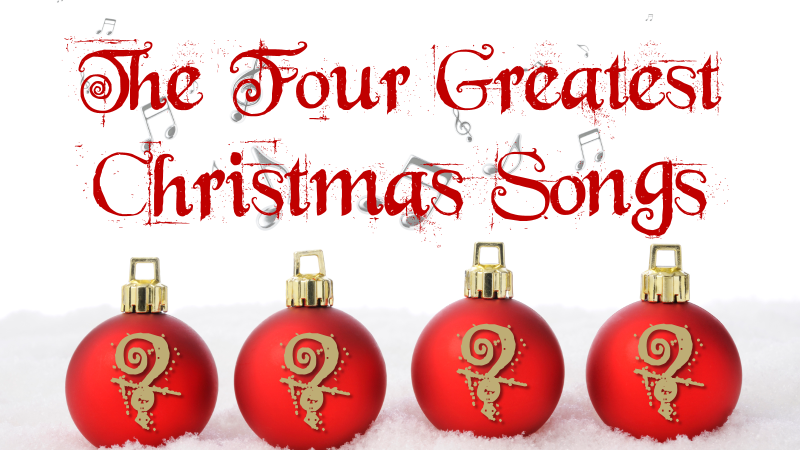 Excelsis
TOP FOUR (CHURCH)

4.	Hark The Herald (1739)
Introduction
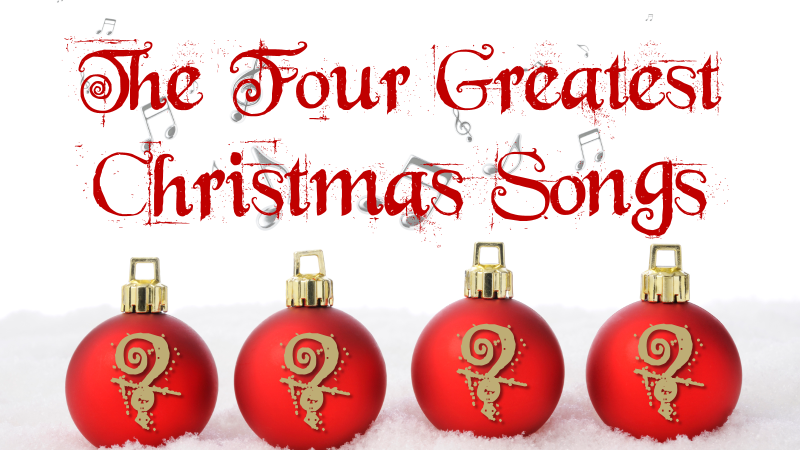 Excelsis
TOP FOUR (CHURCH)

4.	Hark The Herald (1739)
3.	First Noel (1823)
Introduction
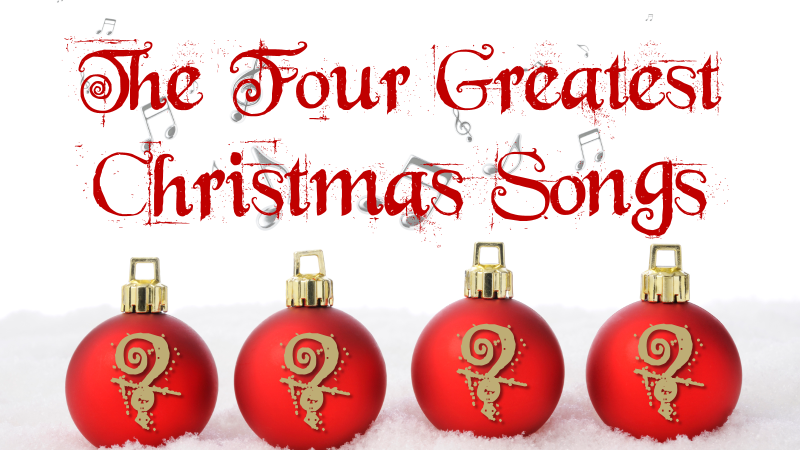 Excelsis
TOP FOUR (CHURCH)

4.	Hark The Herald (1739)
3.	First Noel (1823)
2.	Joy To The World (1719)
Introduction
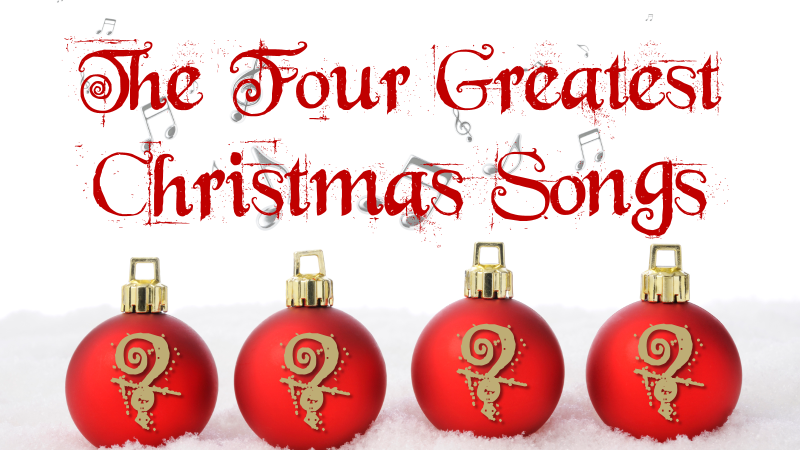 Excelsis
TOP FOUR (CHURCH)

4.	Hark The Herald (1739)
3.	First Noel (1823)
2.	Joy To The World (1719)
1.	Silent Night – (1818)
Introduction
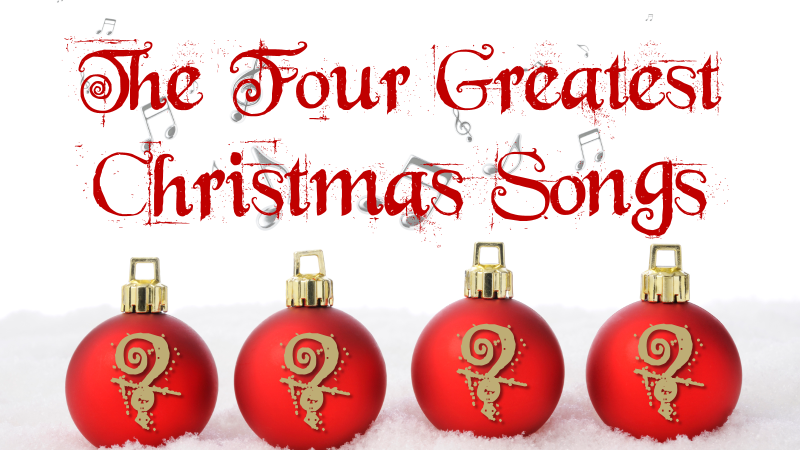 Excelsis
TOP FOUR VOCAL

4.	O Come, O Come Emmanuel
Introduction
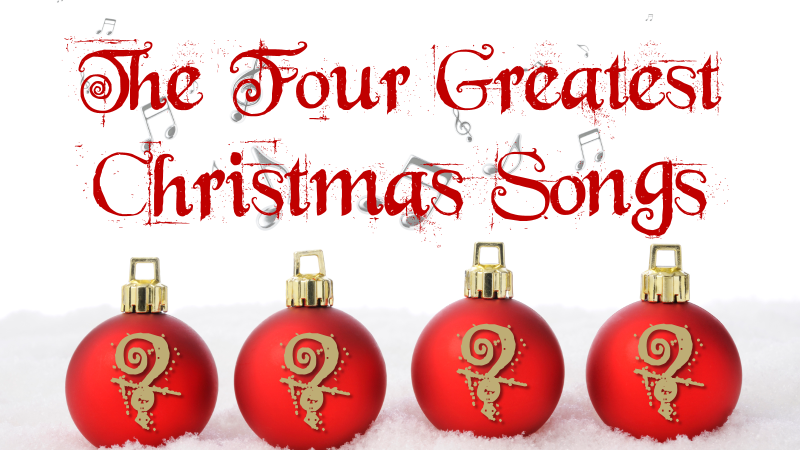 Excelsis
TOP FOUR VOCAL

4.	O Come, O Come Emmanuel
3.	What Child Is This
Introduction
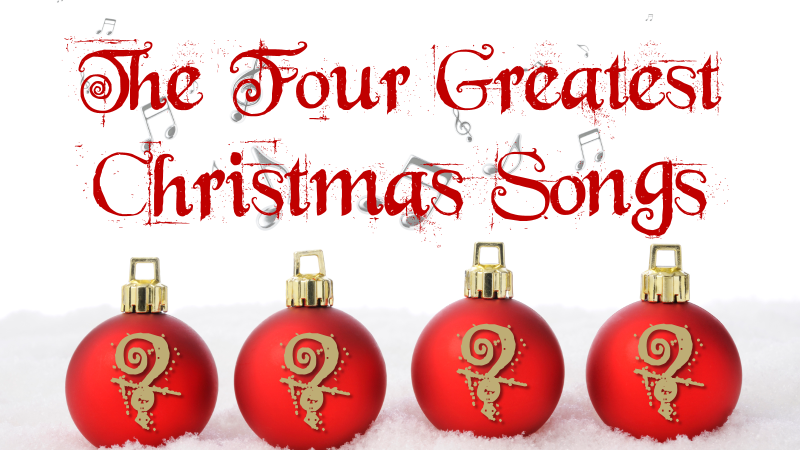 Excelsis
TOP FOUR VOCAL

4.	O Come, O Come Emmanuel
3.	What Child Is This
2.	O Come All Ye Faithful
Introduction
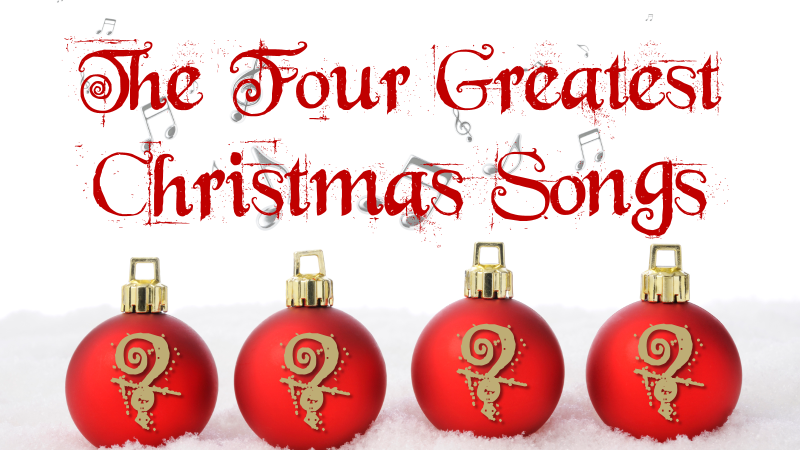 Excelsis
TOP FOUR VOCAL

4.	O Come, O Come Emmanuel
3.	What Child Is This
2.	O Come All Ye Faithful
1.	O Holy Night
Introduction
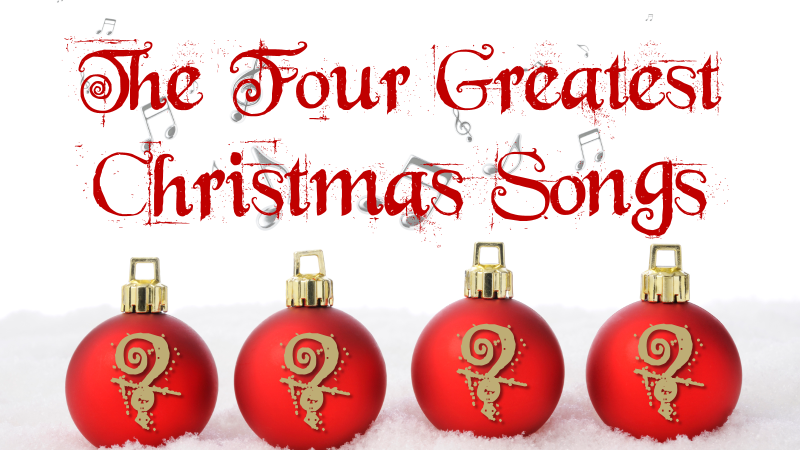 Excelsis
This is a time for things to be lifted up to the highest place
Introduction
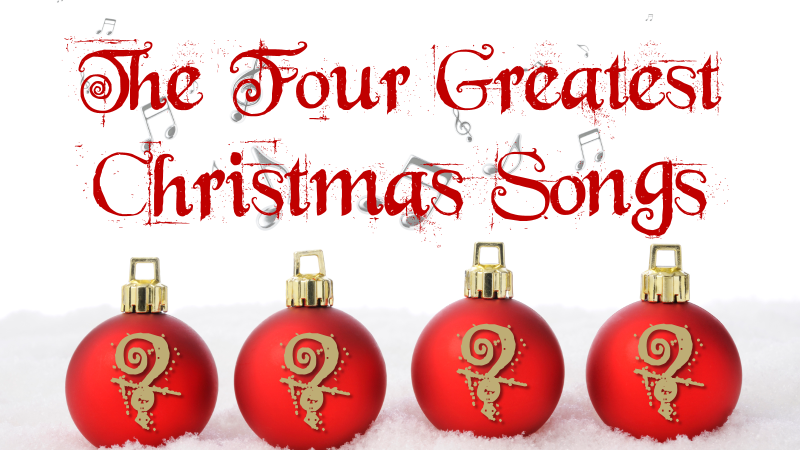 The Song of 
The Angel Army

Gloria, In Excelsis Deo
Excelsis
Introduction
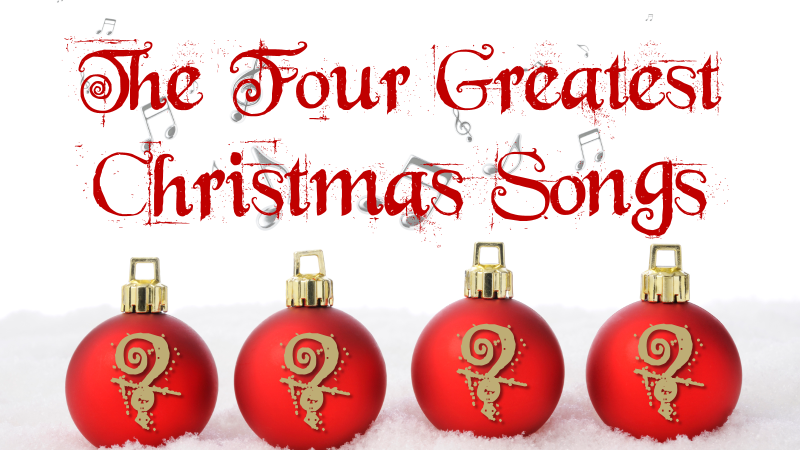 Excelsis
HIGHEST

To the greatest degree and in the highest order
Introduction
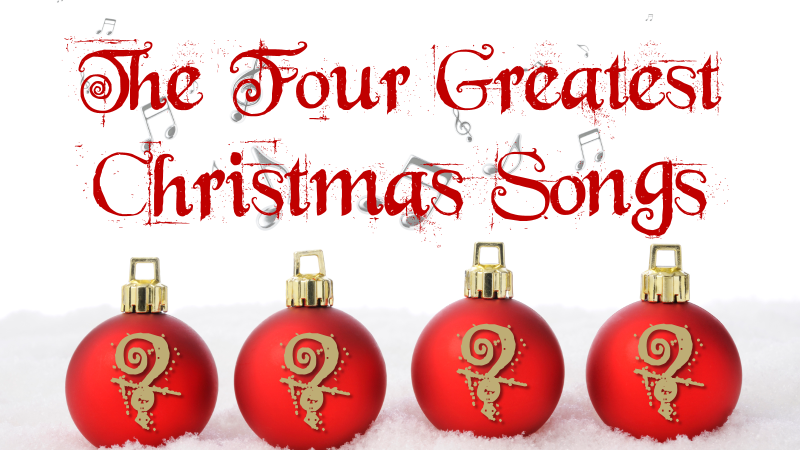 Excelsis
HIGHEST

The greatest possible perspective and outlook offered by the highest vantage point.
Introduction
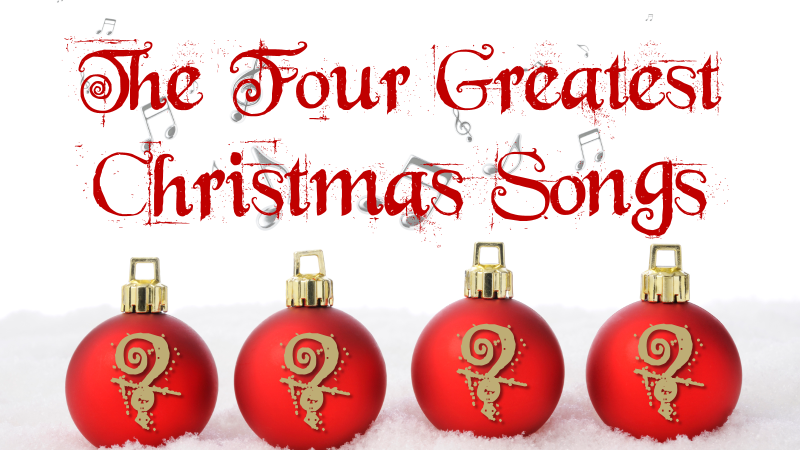 ANGELS have the best possible vantage point of any created beings
Excelsis
Introduction
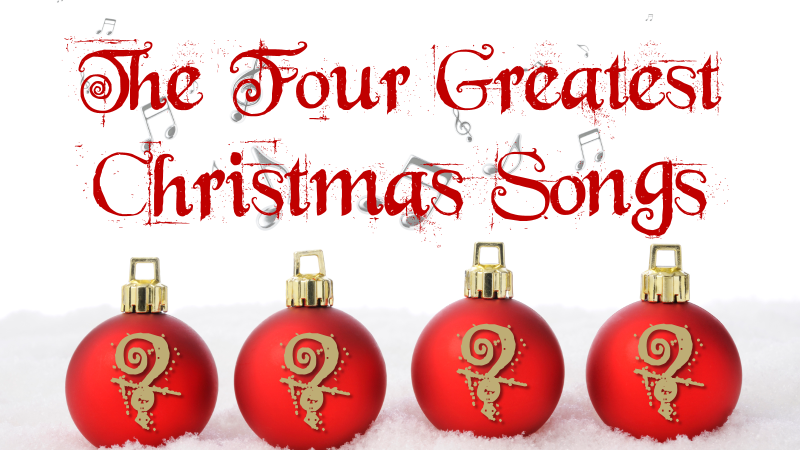 Excelsis
And there were shepherds living out in the fields nearby, keeping watch over their flocks at night.
Luke 2:8-20
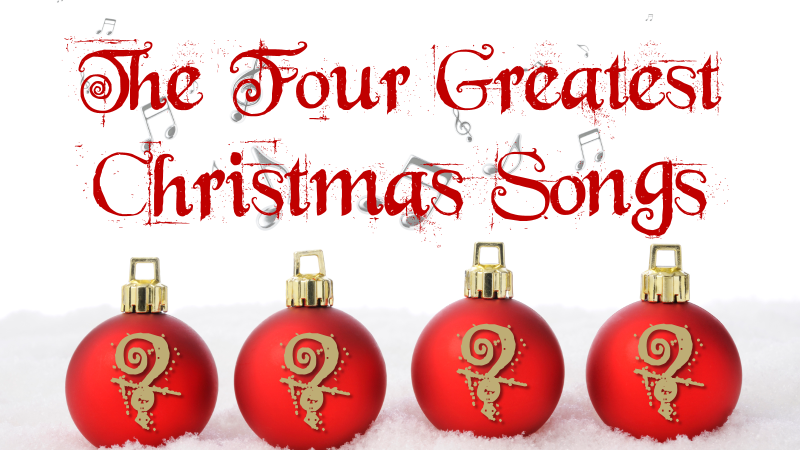 Excelsis
An angel of the Lord appeared to them and the glory of the Lord shone around them, and they were terrified.
Luke 2:8-20
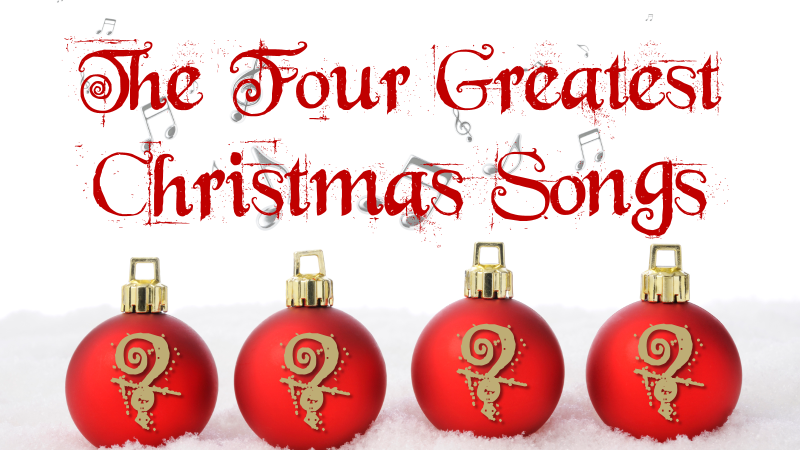 Excelsis
But the angel said to them, “Do not be afraid.  I bring you good news of great joy that will be for all people.
Luke 2:8-20
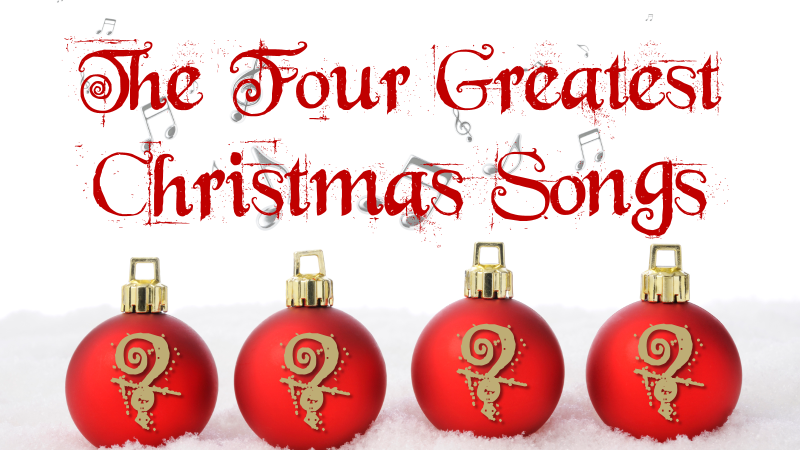 Today in the town of David a Savior has been born to you; he is Christ the Lord.  This will be a sign to you; he is Christ the Lord.
Excelsis
Luke 2:8-20
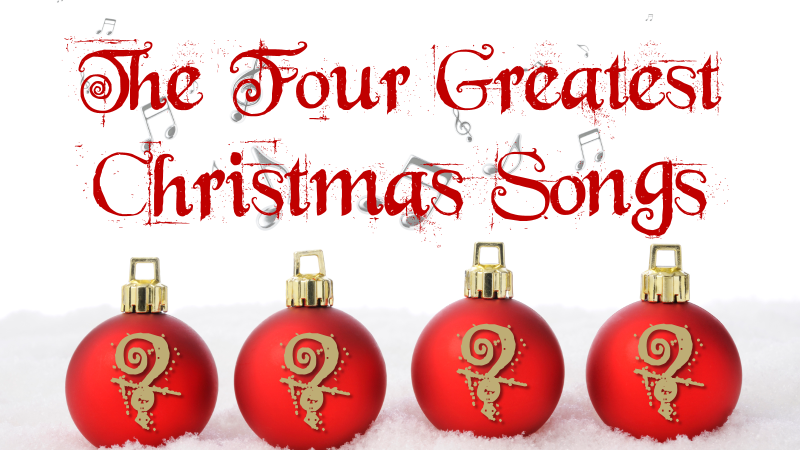 Excelsis
Today in the town of David a Savior has been born to you; he is Christ the Lord.
Luke 2:8-20
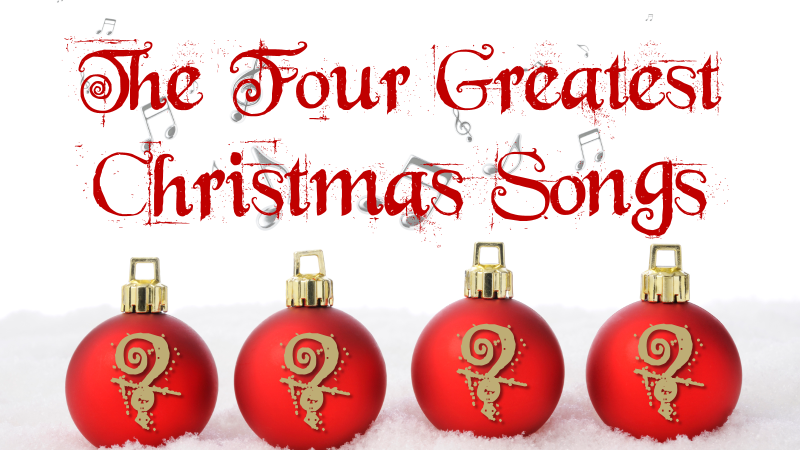 Excelsis
This will be a sign to you: you will find a baby wrapped in cloths and lying in a manger.
Luke 2:8-20
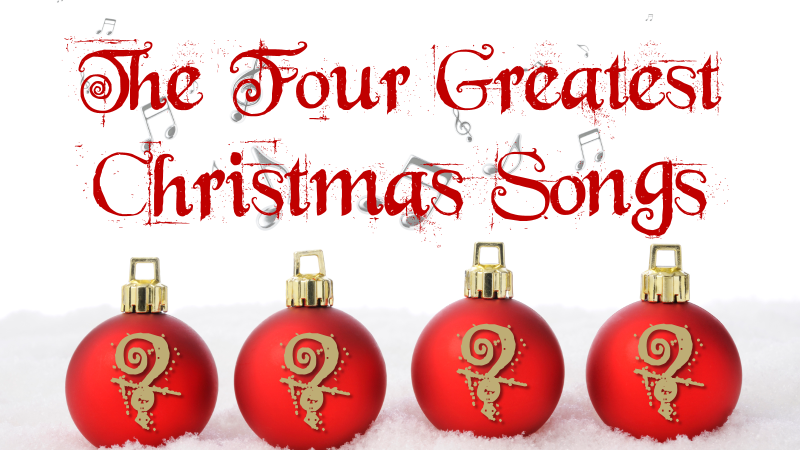 Excelsis
Suddenly a great company of the heavenly host appeared with the angel, praising God and saying,
Luke 2:8-20
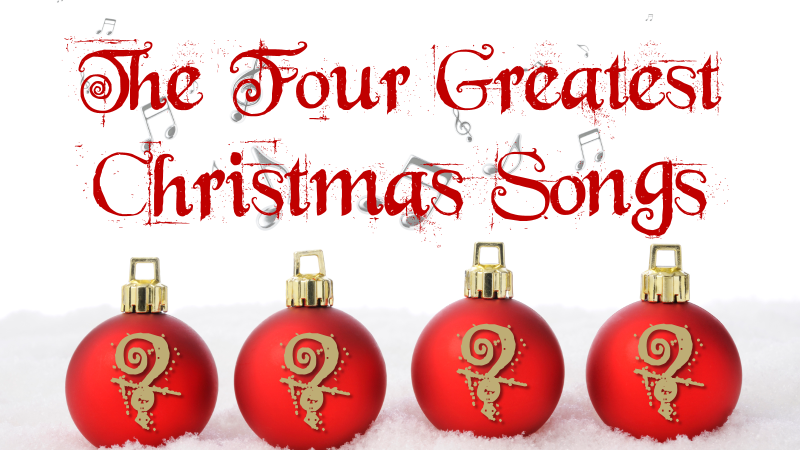 Excelsis
“Glory to God in the highest, and on earth peace to men on whom his favor rests.”
Luke 2:8-20
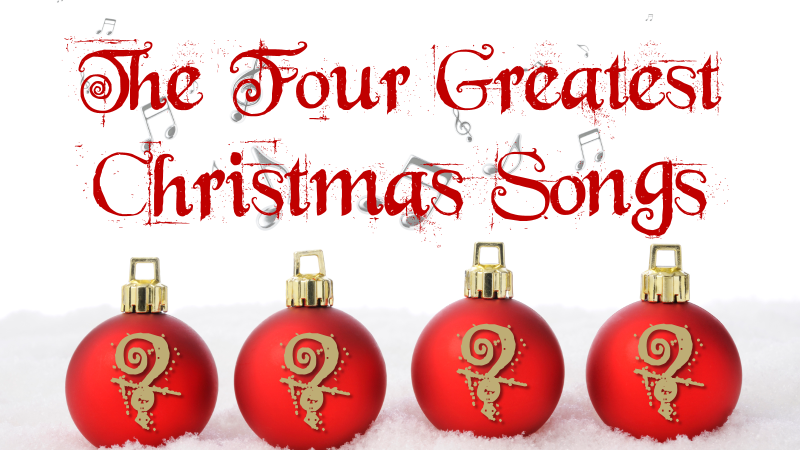 Excelsis
When the angels had left them and gone into heaven, the shepherds said to one another,
Luke 2:8-20
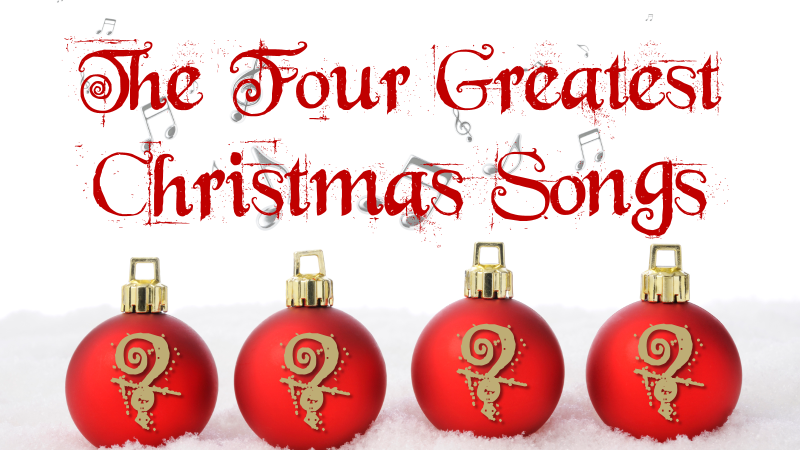 Excelsis
“Let’s go to Bethlehem and see this thing that has happened, which the Lord has told us about.”
Luke 2:8-20
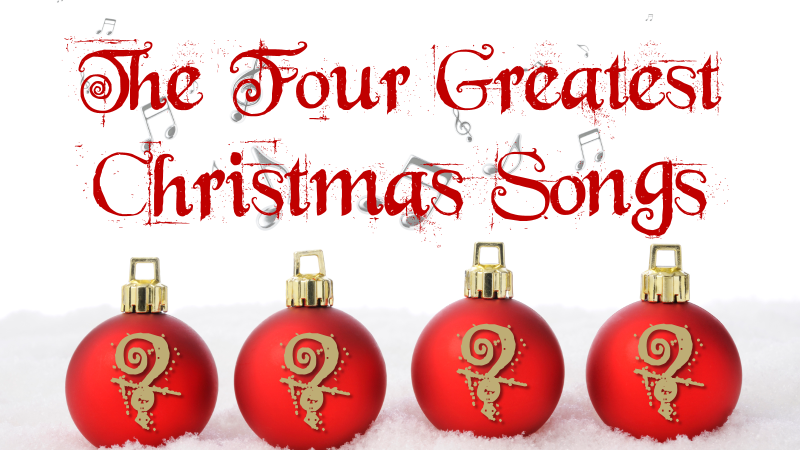 Excelsis
So they hurried off and found Mary and Joseph, and the baby, who was lying in the manger.
Luke 2:8-20
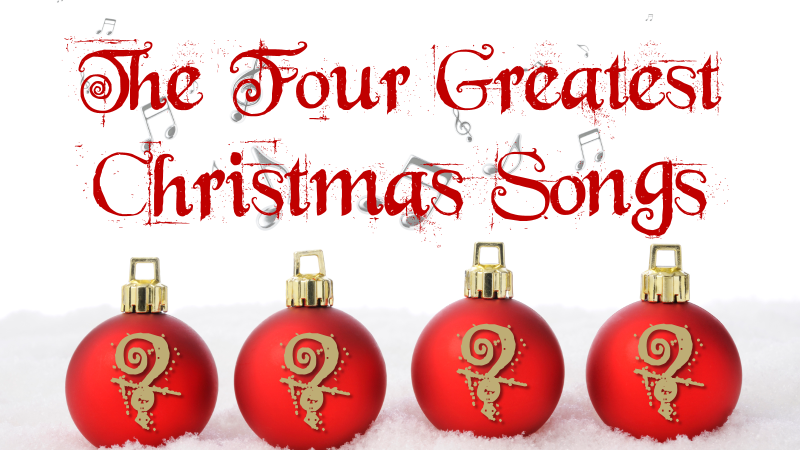 Excelsis
When they had seen him, they spread concerning what had been told them about this child,
Luke 2:8-20
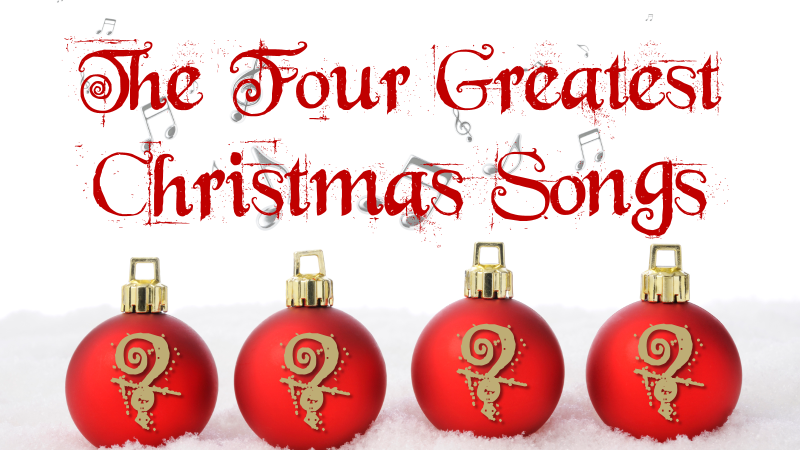 Excelsis
And all who heard it were amazed at what the shepherds said to them.
Luke 2:8-20
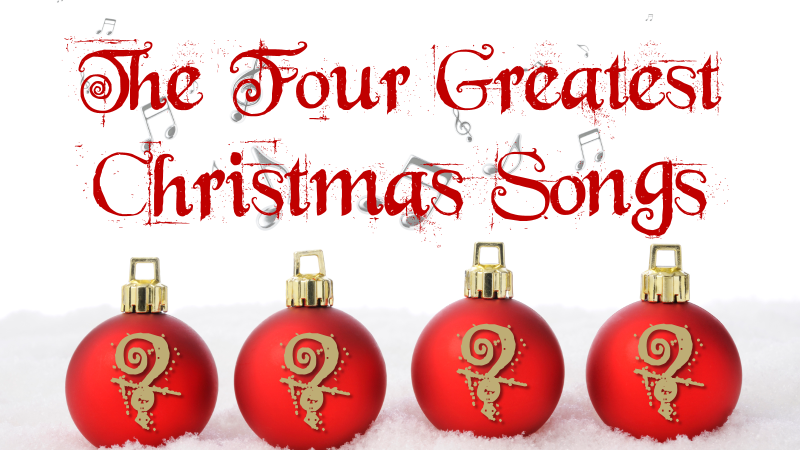 Excelsis
But Mary treasured up all these things and pondered them in her heart.
Luke 2:8-20
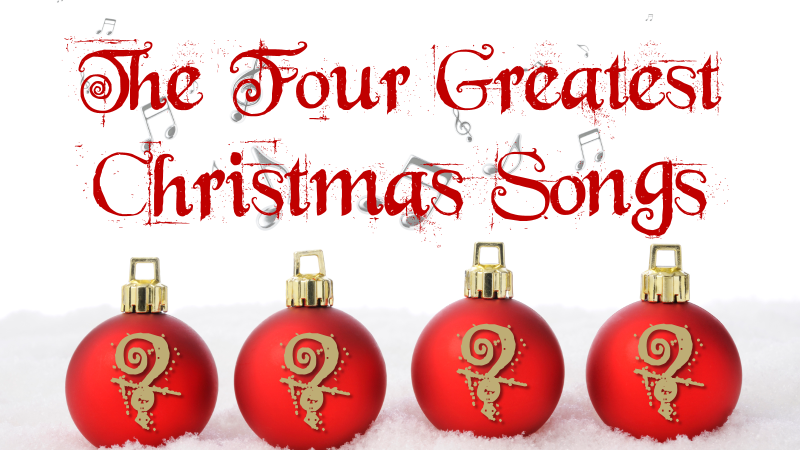 The shepherds returned, glorifying and praising God for all the things they had heard and seen, which were just as they had been told.
Excelsis
Luke 2:8-20
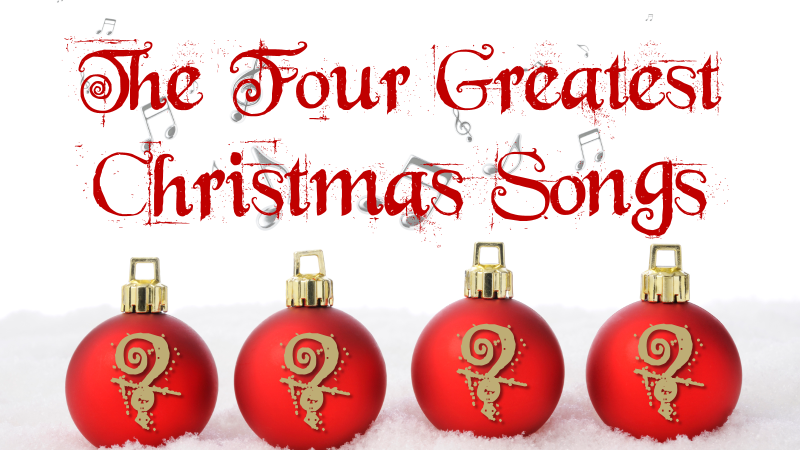 Excelsis
This song is a classic, and has been mangled by untrained voices and tongues for a very long time
Introduction
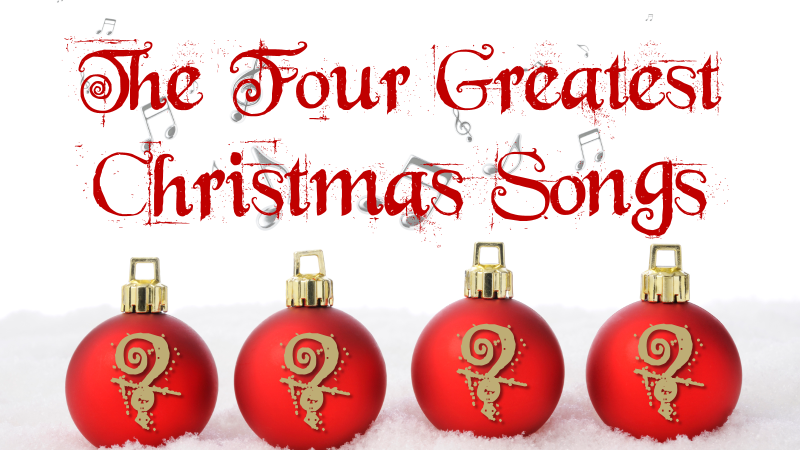 The first time it was performed for shepherds

By Angels on a limited engagement from the highest heaven
Excelsis
Introduction
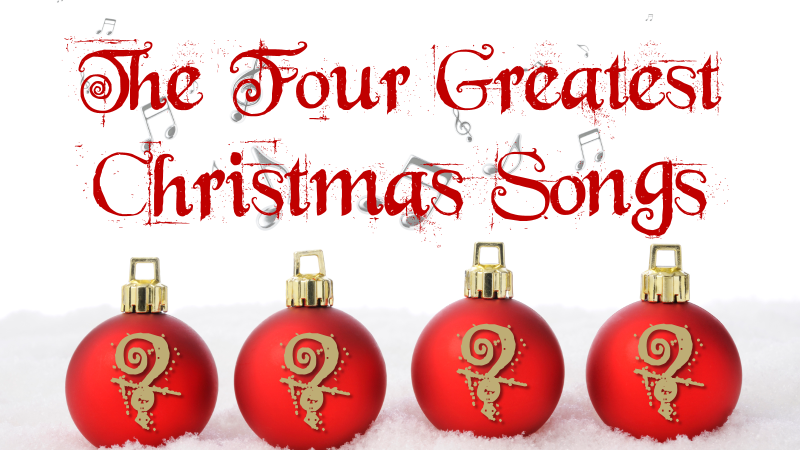 The 3nd Song of the Christmas

IN THE HIGHEST
Excelsis
Introduction
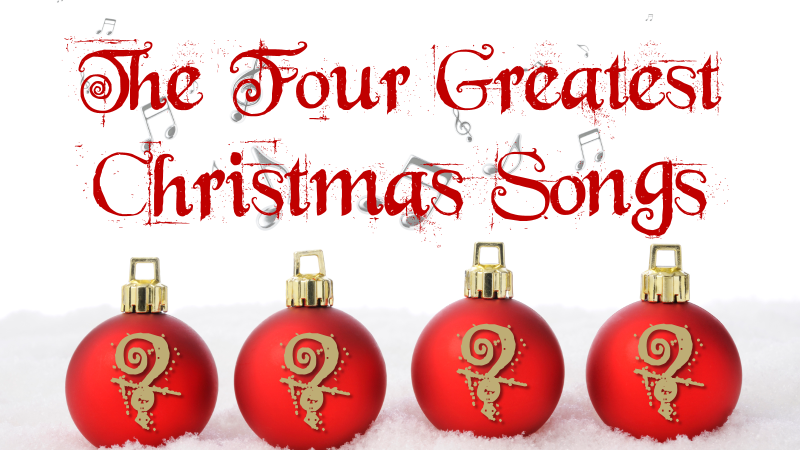 Excelsis
THE HIGHEST KIND of MESSAGE

Law from God was given by their hand.
HIGHEST #1
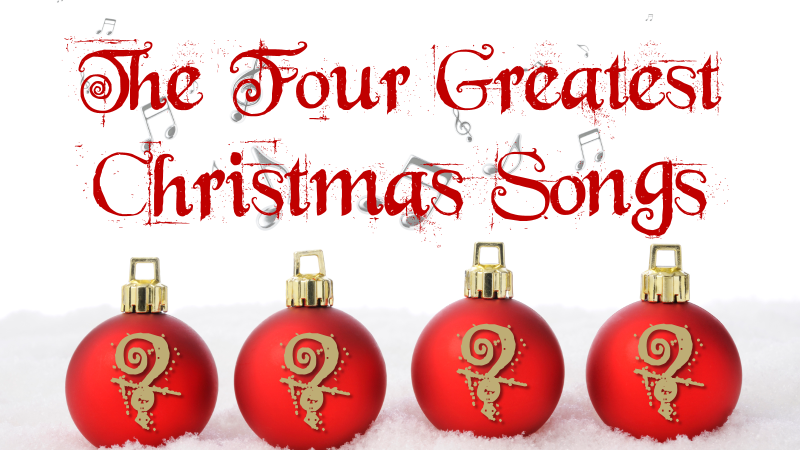 Excelsis
THE HIGHEST KIND of MESSAGE

Law from God was given by their hand.
Zechariah’s prayer to God was answered.
HIGHEST #1
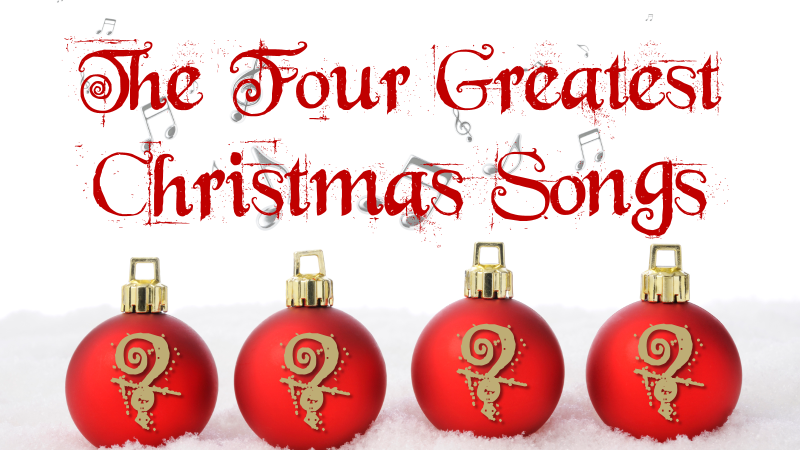 Excelsis
THE HIGHEST KIND of MESSAGE

Law from God was given by their hand.
Zechariah’s prayer to God was answered.
Mary was asked to participate.
HIGHEST #1
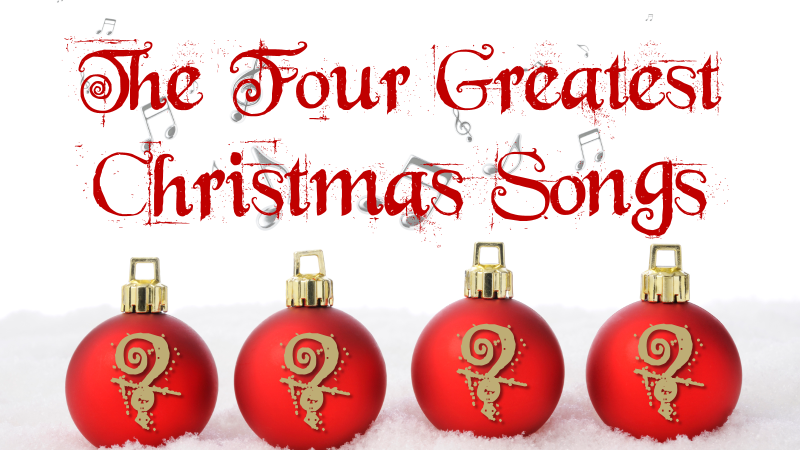 Excelsis
THE HIGHEST KIND of MESSAGE

Law from God was given by their hand.
Zechariah’s prayer to God was answered.
Mary was asked to participate.
Shepherds are invited to see.
HIGHEST #1
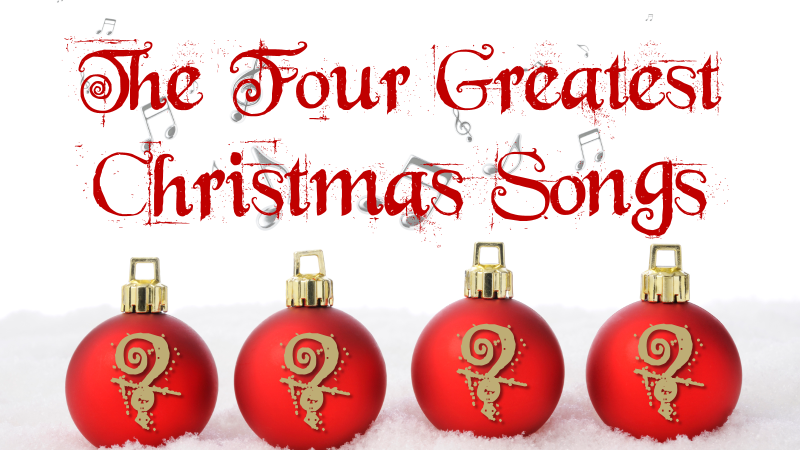 Excelsis
THE HIGHEST KIND OF MESSENGER

Gabriel is the “messenger”
HIGHEST #2
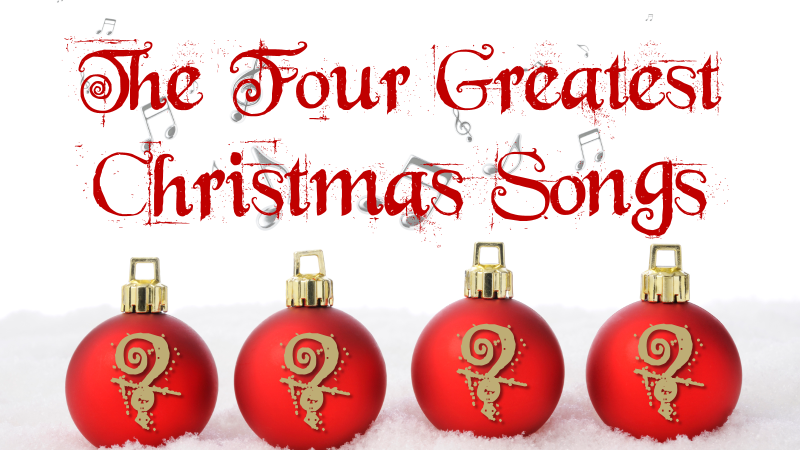 Excelsis
THE HIGHEST KIND OF MESSENGER

Gabriel is the “messenger”
HE appears to them
HIGHEST #2
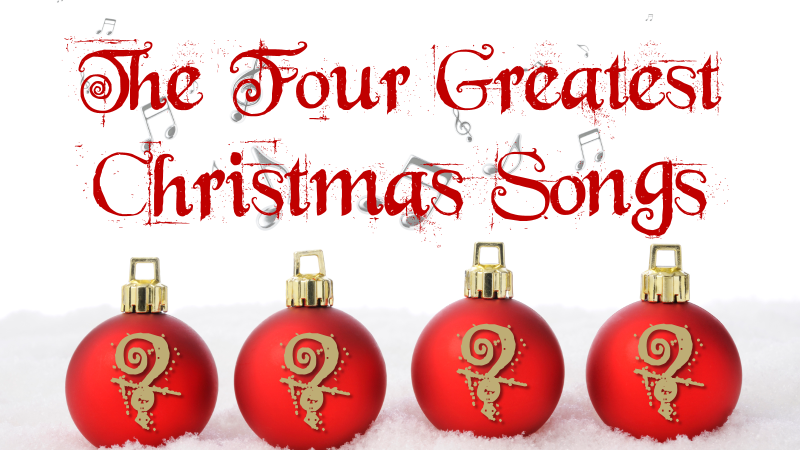 Excelsis
THE HIGHEST KIND OF MESSENGER

Gabriel is the “messenger”
HE appears to them
The glory of God shone around them
HIGHEST #2
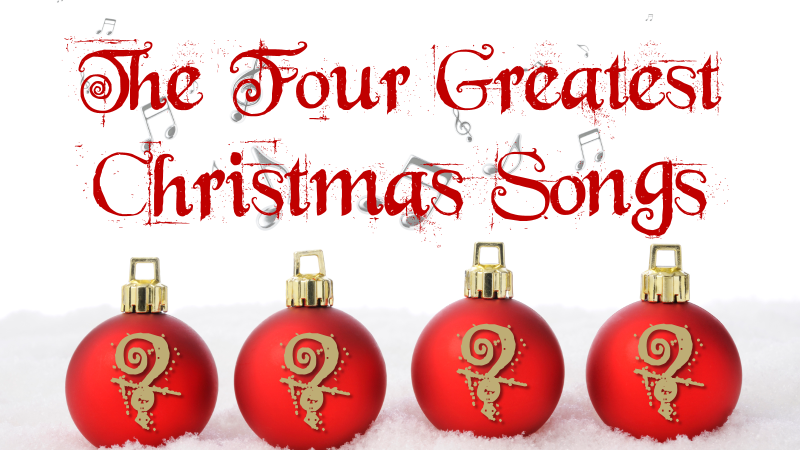 Excelsis
THE HIGHEST KIND OF MESSENGER

Gabriel is the “messenger”
HE appears to them
The glory of God shone around them
They were terrified
HIGHEST #2
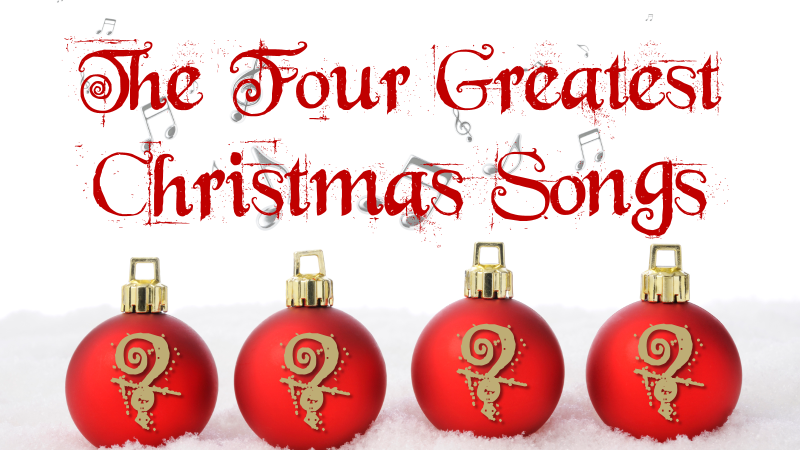 THE HIGHEST KIND OF MESSAGE RESPONSE

Shepherds spread the word & glorified & praised God
Excelsis
HIGHEST #3
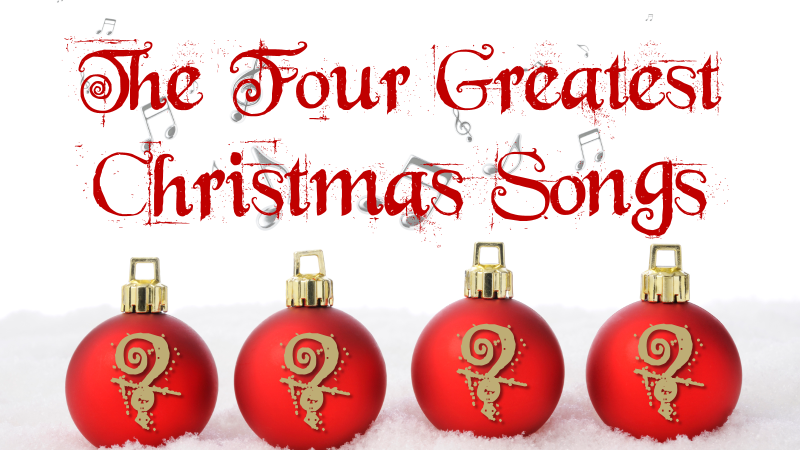 THE HIGHEST KIND OF MESSAGE RESPONSE

Shepherds spread the word & glorified & praised God
Others had a “guarded response
Excelsis
HIGHEST #3
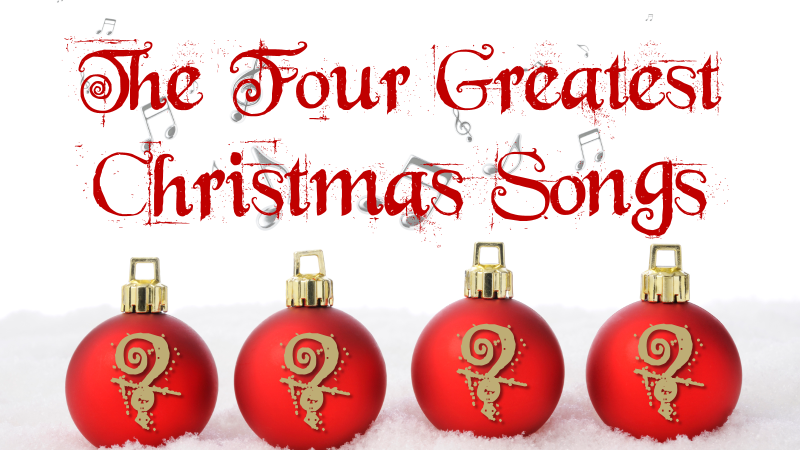 THE HIGHEST KIND OF MESSAGE RESPONSE

Shepherds spread the word & glorified & praised God
Others had a “guarded response
Mary treasured up everything and pondered them.
Excelsis
HIGHEST #3
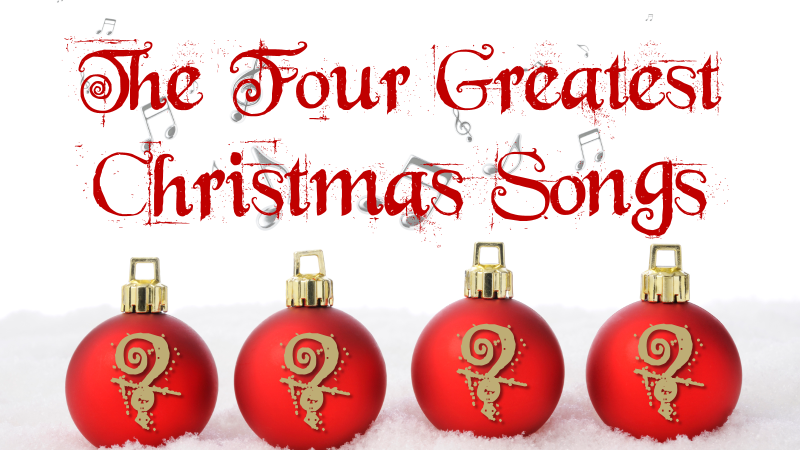 HOW DO YOU RESPOND

The highest kind of message
The highest kind of messenger
From the highest ONE
Excelsis
CONCLUSION
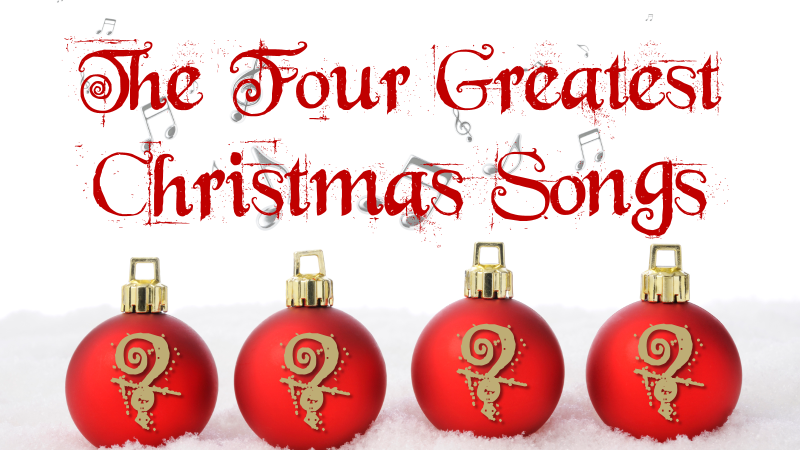